多元整合的高中
历史新教材教学策略
一、为何整合
1.教学内容与教学时间的矛盾
2.教研动向与实践路径的支撑
二、如何整合
1.课内小整合
教学顺序调整，教学内容通整
2.单元大整合
大概念的厘定，阶段特征提炼
3.跨单元整合
特定问题梳理，前后联系对比
4.跨教材整合
原有素材运用，通史专史融汇
5.跨学科整合
关注政地教材，了解学生学情
1.课内小整合
（1）“孔子和老子”与“百家争鸣”可以一起上，学派为纲
（2）五四运动和马克思主义传播的学习顺序，可互换
（3）亚非美洲历史，尤其近代史部分，可项目化教学
……
2.单元大整合
精确选择相应专题（如《纲要》上三、四、六、八等）
（1）大势先行，阶段把握
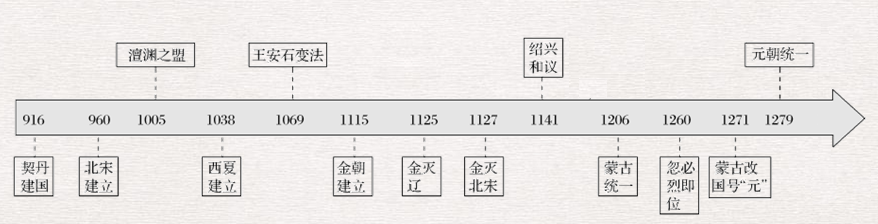 （2）借助导语，寻找联系
南京临时政府颁布的三类法令
第13-14课：明清的政治与边疆
时间脉络：1368—1644---1839
明废丞相
设置内阁
1.封建专制强化
清军机处、文字狱
明与满蒙藏
2.内陆边疆治理
清巩固统一
郑和下西洋
3.沿海边疆维护
戚继光抗倭
西方殖民者
第14-15课
盛世危机
——明至清中叶经济与文化
3.跨单元整合
（1）纲要一与二：豪强与士族的发展线索
（2）二与三：三教合一与儒学的复兴
                      两大阶段少数民族对比
（3）一、二与四：汉代、唐代、清代盛世之下危机的映照
学习任务：
阅读54页课前资料及学思之窗、55页图片、56页史料阅读、59页问题探究，
总结辽夏金元与之前游牧民族政权的异同
（4）选必一第2、6、9、18西欧中世纪的政治制度、选官制度、法律、基层治理
（5）选必三中国文化的世界意义和南亚、东亚的文化
4.教材间整合
（1）原有素材的合理选择使用
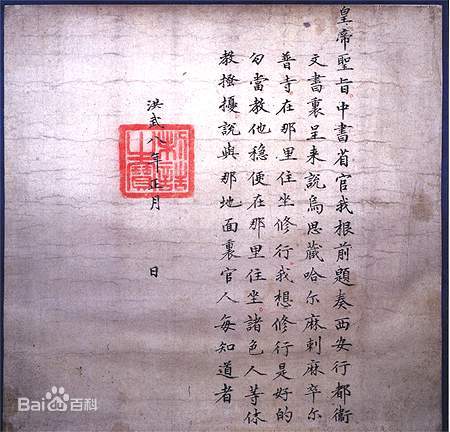 （2）从局部抗战到全面抗战，旧教材的体系更胜
（3）《纲要》与选必，选必与选必之间的整合例子不胜枚举
如选必一基层治理与选必二城市化的社区，二世界市场与三中近代贸易与文化交流
5.跨学科整合
（1）内容上看，人类文明产生，社会主义发展史、文化传承与交流等
古代的村落、集镇与城市，城市化进程，水陆交通与地理学科关联
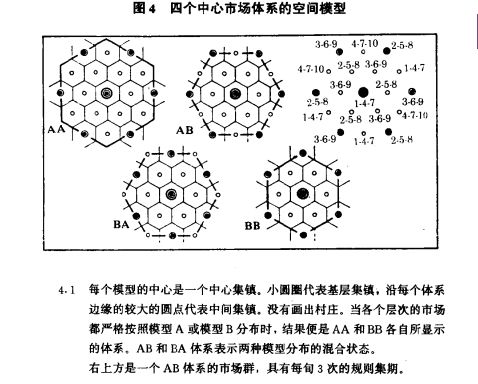 （2）策略上看，部分教学内容先后、详略选择，学科知识对比与渗透
三、以何整合
1.概念为引
国家形态、民族融合、祖宗之法、近代转型、民主革命、社会主义建设
2.体系为纲
中央与地方，三大行业；侵略与反抗；外交原则、方针政策与成就
3.问题为匙
中国历史上几次物种大输入，物品输出地、名称等方面有何特征
4.学生为本
关注初中历史与社会学习情况、学生学习历史的困惑年代史料等
5.评价为要
纲要部分内容详略、一轮复习选必内容为轴，关注信息发挥合力
一、初识盛世
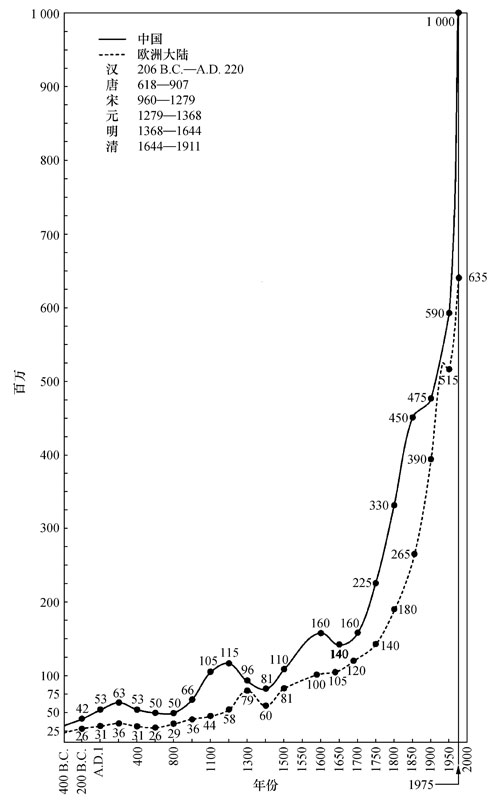 概括1500-1800年中国人口数量演变趋势？
明朝中后期人口较快增长，明清之际人口数量减少，
清朝前期人口飞速增长
支撑了人口的快速增长的最主要因素是什么？
外来农作物传入，大幅度提高农产量：玉米、甘薯
读82页学习拓展，康乾时期人口剧增还有什么原因？
摊丁入亩，人丁税废除，人口隐瞒因素释放
哪一地区的人口压力最大？
江南地区
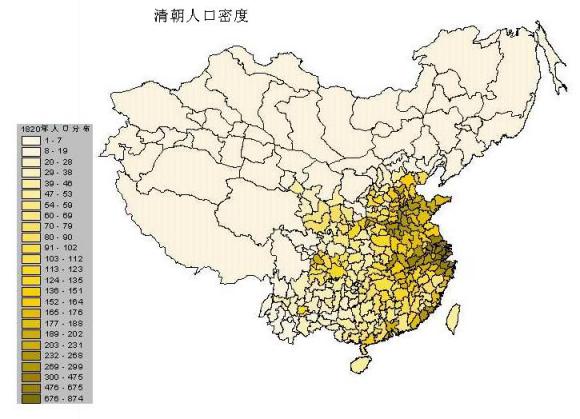 江南地区如何解决人地矛盾？
1.农业采用多种经营：谭晓模式
2.经济作物大量种植，兼营副业
3.开设工场，出现新的经营模式
粮食从哪儿来？苏湖→湖广
4.货畅其流，商品经济持续繁荣
白银流通，商帮崛起，市镇兴盛
城市商品经济繁荣如何影响到文艺领域的？
1.白话小说迎来创作高峰
《水浒传》《三国志通俗演义》→《西游记》→《儒林外史》《红楼梦》
2.戏曲创作成就突出
汤显祖《牡丹亭》→孔尚任《桃花扇》
昆曲流行，京剧兴起
二、再审盛世
乾隆十三年（1748），财赋重地苏松地区一个月中，百里之内，发生阻遏粜米案件四起，酿成大规模群体性抗争事件。
陕西巡抚陈宏谋分析：米价顿增，原非一时顿长，实由生齿日繁。
资源危机，秘密宗教领导农民起义
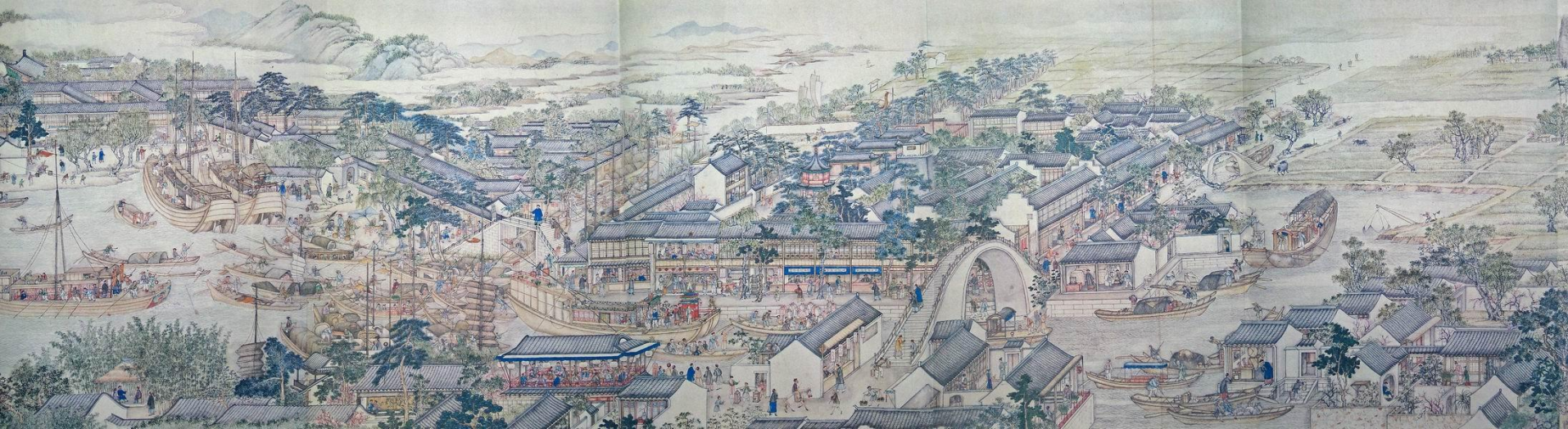 盛世滋生图
中国明清以来的商品化，是在人口压力条件下产生的，不能引起近代化质变的“过密型（involution）商品化”。（黄宗智）
农业技术改进带来的收益完全被新一轮的人口增长所吞噬;而人口的增长又进一步带动农业技术改进。如此往复 ,中国在较高农业水平上维持了巨大的人口。相反中国工业发展却受到了有限的资源的约束（high-level equilibrium trap）。（伊懋可）
西方学者对明清时期经济前景多不看好，试从明清时期政治经济根源角度探讨其原因
政治：日益僵化的专制统治压制和阻碍着社会进步与转型
经济：男耕女织、自给自足的传统小农经济占据压倒优势
以“内卷化”的视角，如何看待明清时期科技、学术成就？
医药学：《本草纲目》
农    学：《农政全书》
手工业：《天工开物》
类    书：《永乐大典》
丛    书：《四库全书》
总结性著作，缺乏创新突破
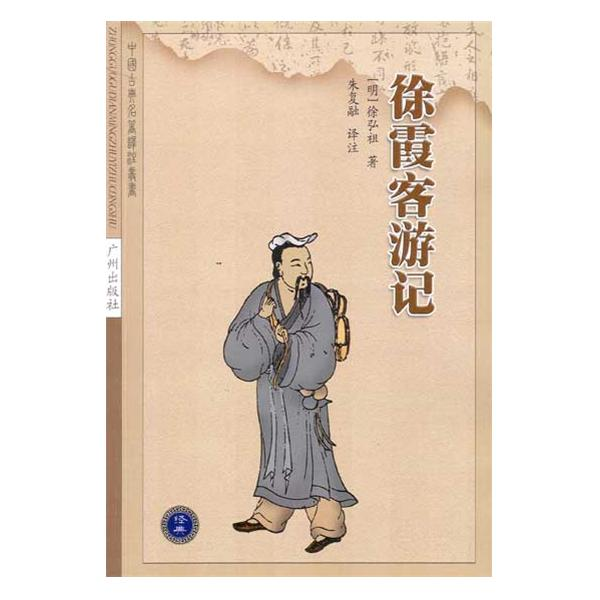 钱谦益肯定《徐霞客游记》“皆订补桑《经》郦《注》及汉、宋诸儒疏解《禹贡》所未及”，推其为“古今游记之最”
三、时人思索
人人自有定针,万物根源总在心,却笑从前颠倒见,枝枝叶叶外头寻。
                            ---王守仁
生显殁荣
良知即天理，自我内心为准则隐含了平等和叛逆色彩
余自幼读圣教,不知圣教;尊孔子,不知孔子何以可尊。所谓矮子观场,随人说妍,和声而已。是余五十以前，真一犬也。因前犬吠形，亦随而吠之。若问以吠声之故，正好哑然自笑而已。            ——李贽
狱中自刎
提倡个性自由，反对教条权威和封建伦理道德标准
为天下之大害者，君而已矣。——黄宗羲
兵败隐居
黄宗羲批判君主专制，提倡工商皆本；顾炎武区分“亡国”与“亡天下”